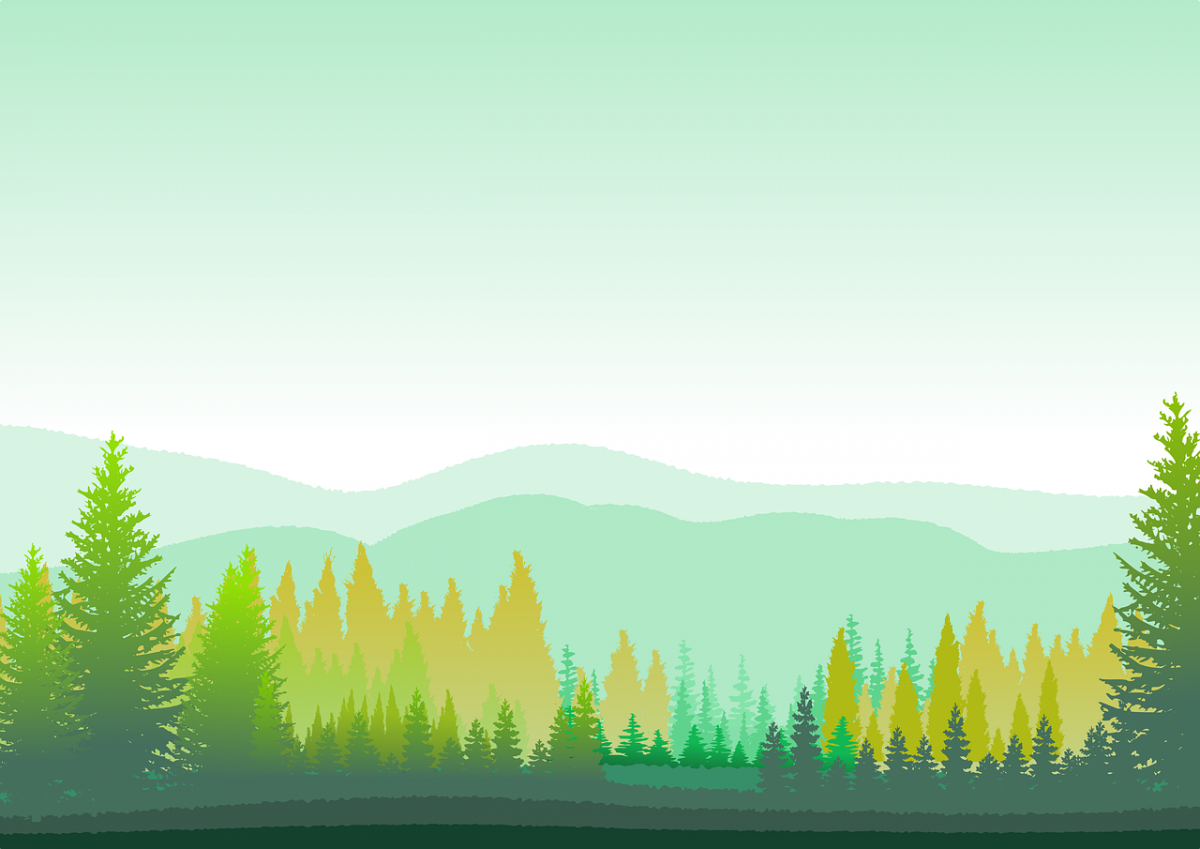 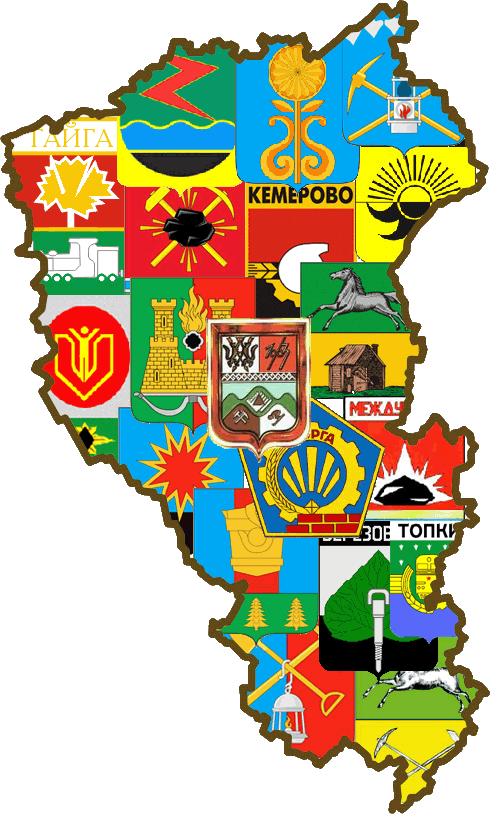 КУЗБАСС  -  СЕРДЦЕ    РОССИИ
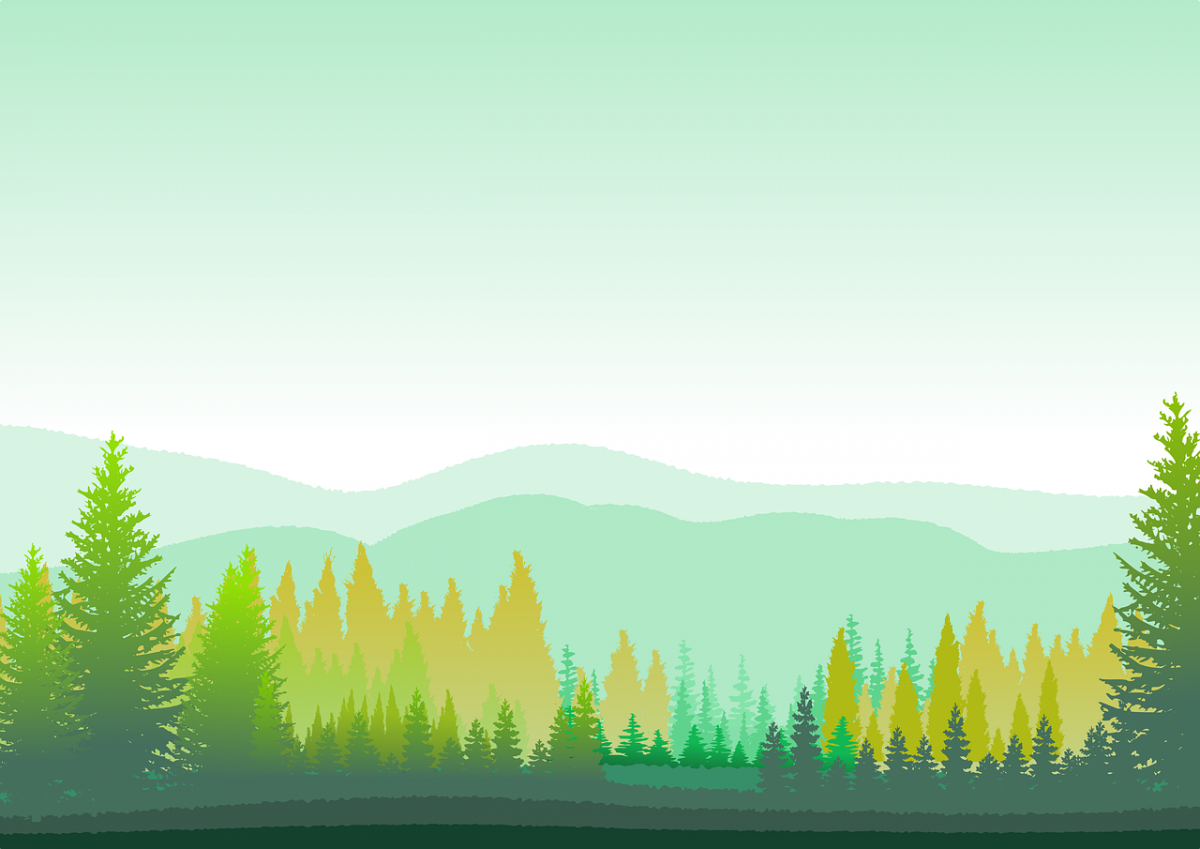 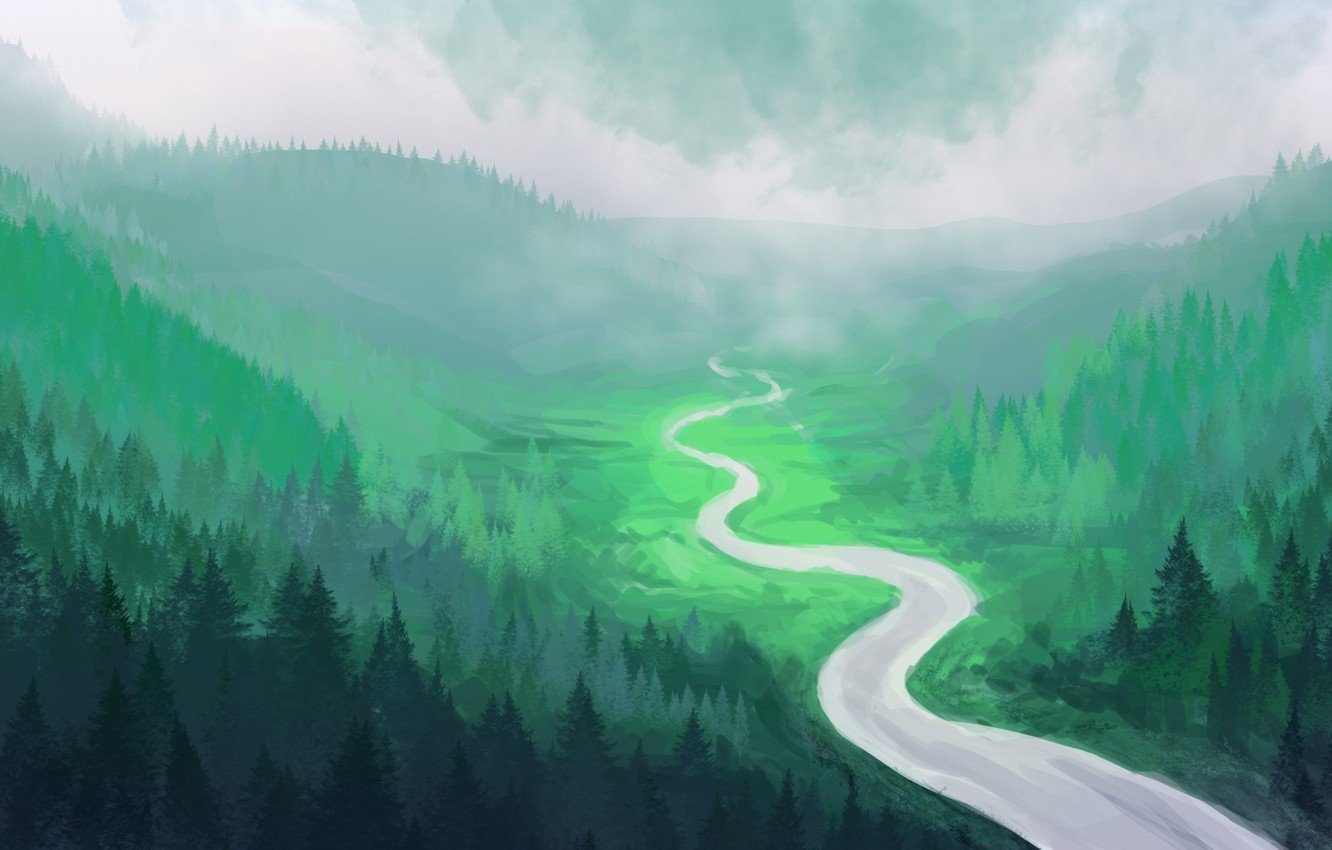 Кузбасс – многонациональный край. 

В пределах Кемеровской области  выделяют пять коренных народностей : сибирские казаки, шорцы, калмаки, телеуты и сибирские татары. 

Коренными народами Кемеровской области являются      телеуты   (2.520 человек) 
                          шорцы  (10.672 человека)
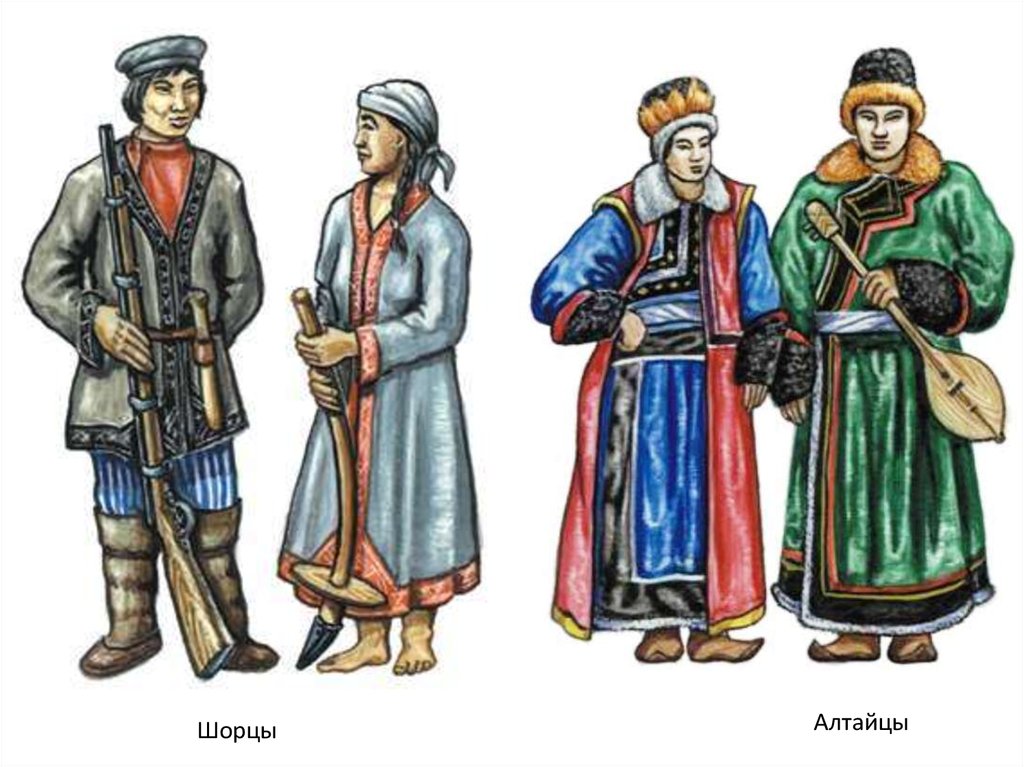 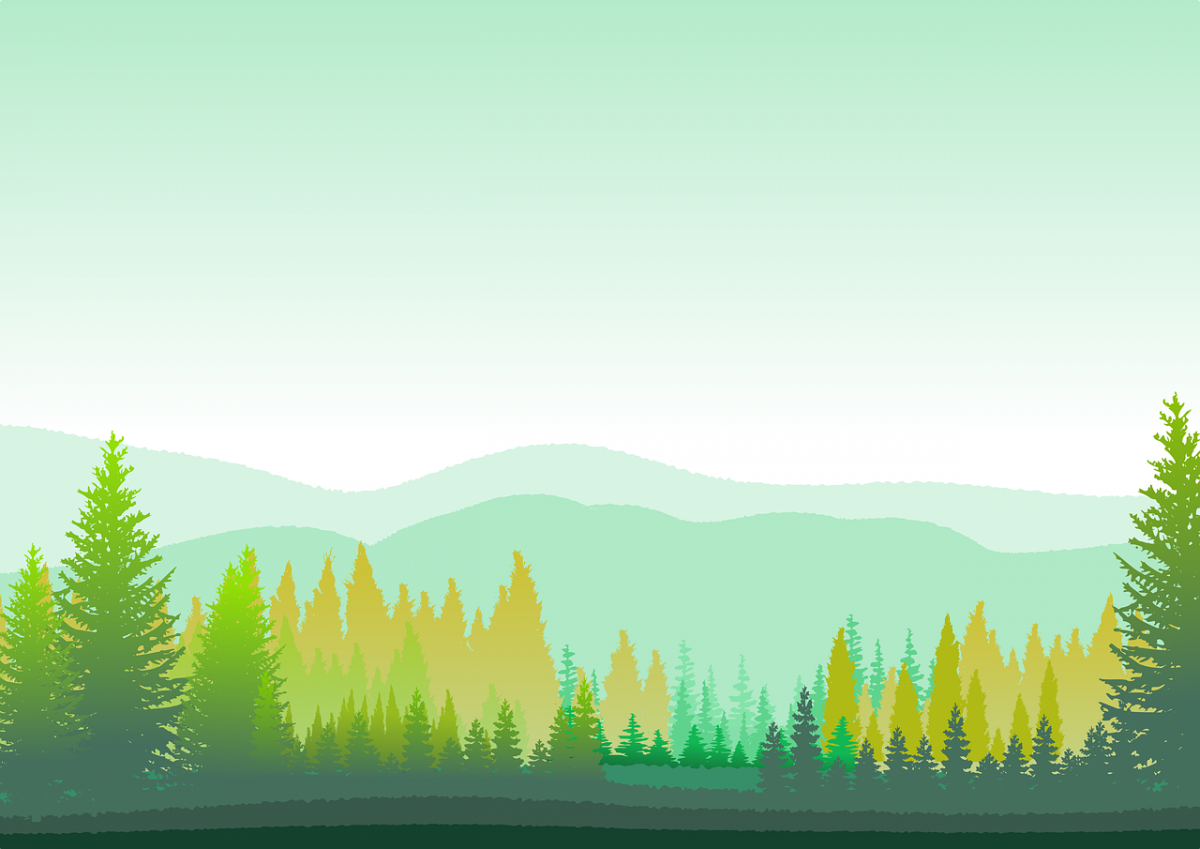 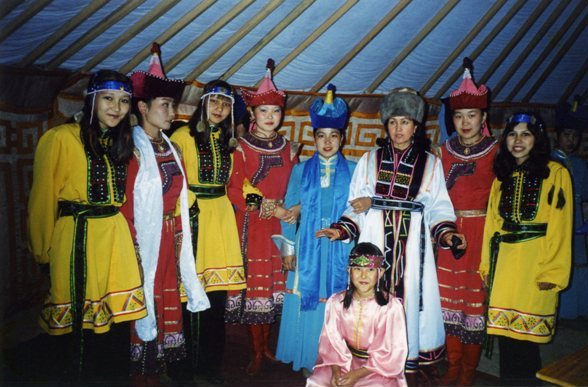 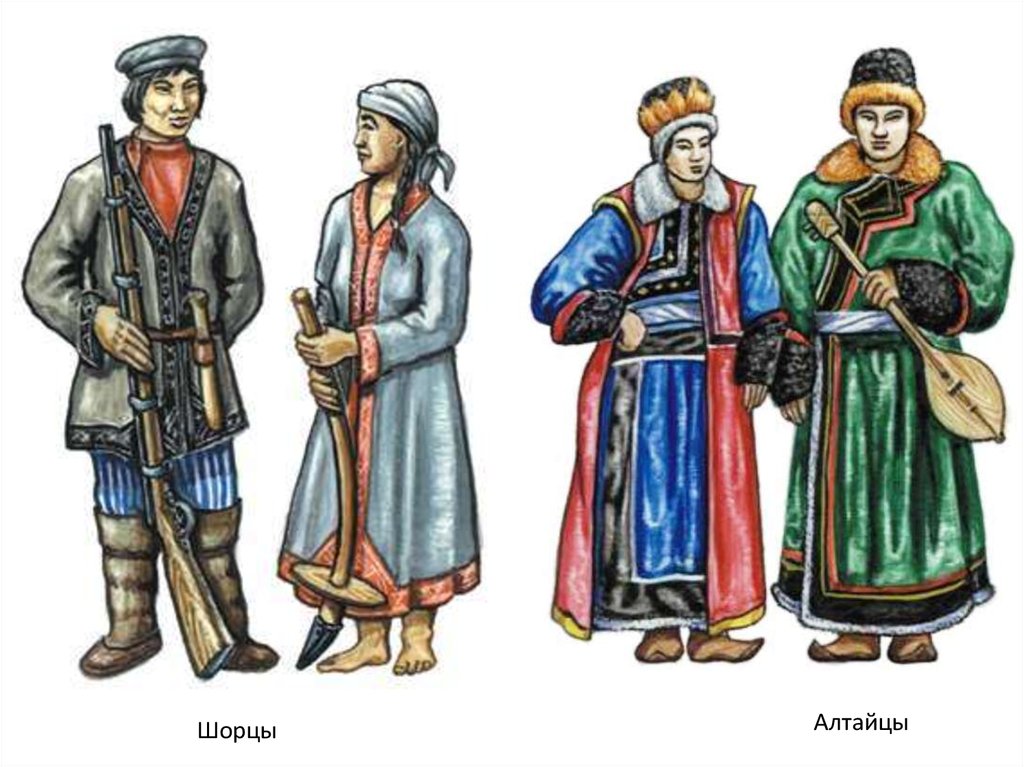 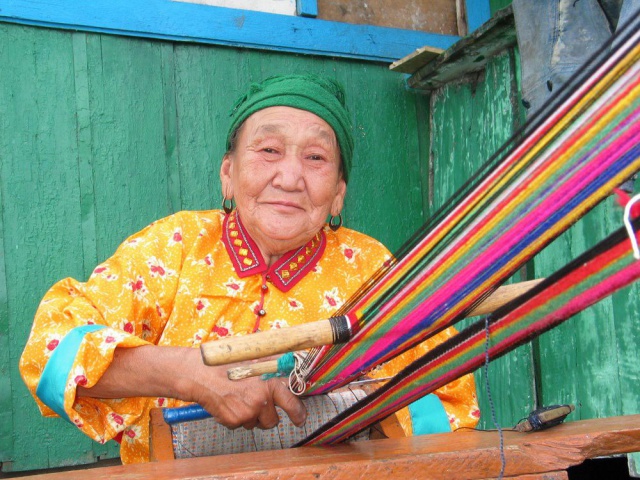 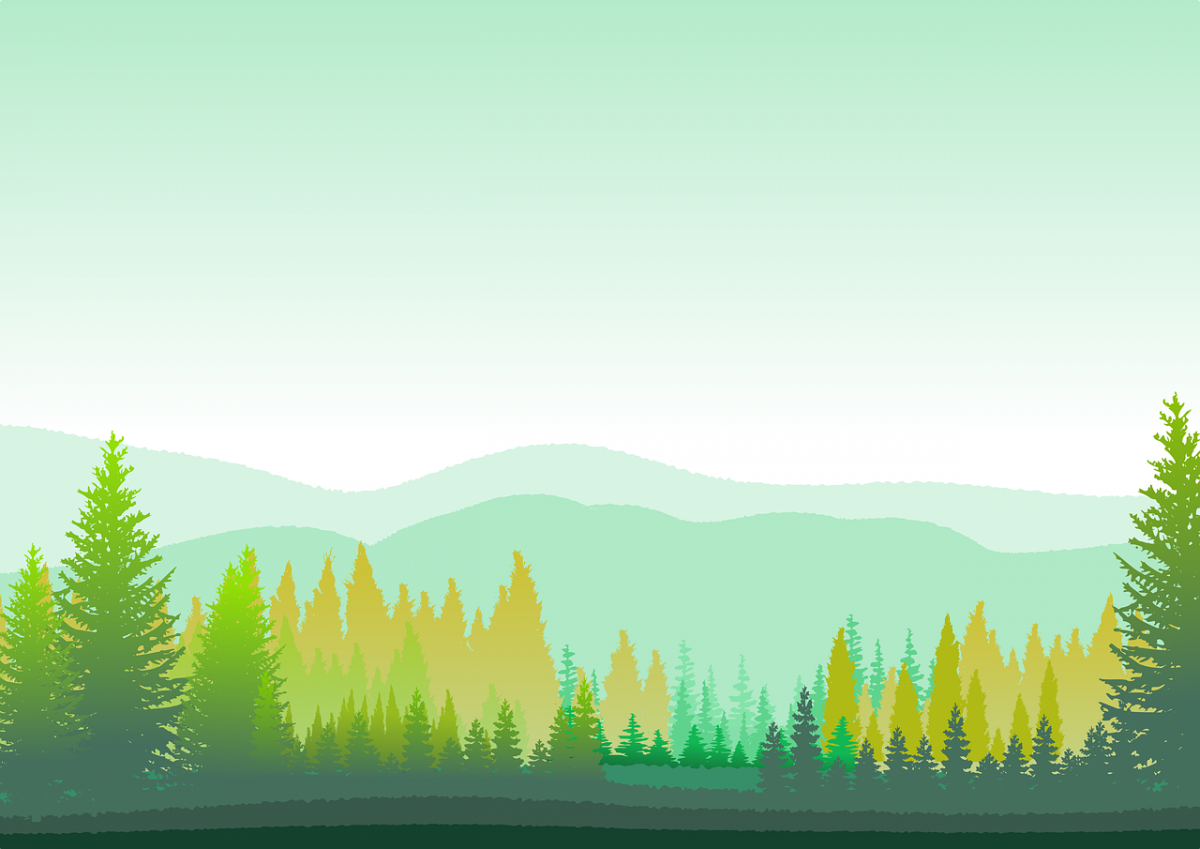 Национальная одежда шорцев
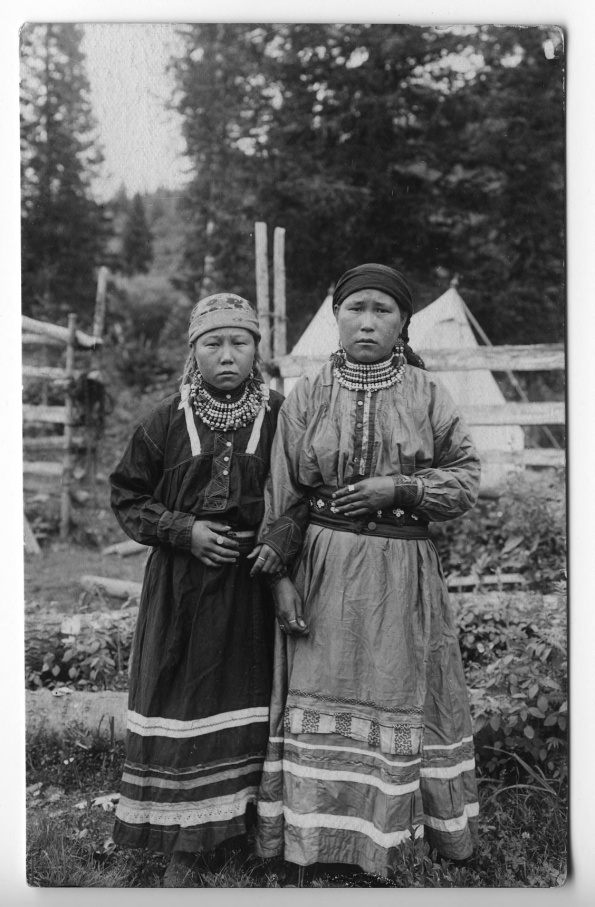 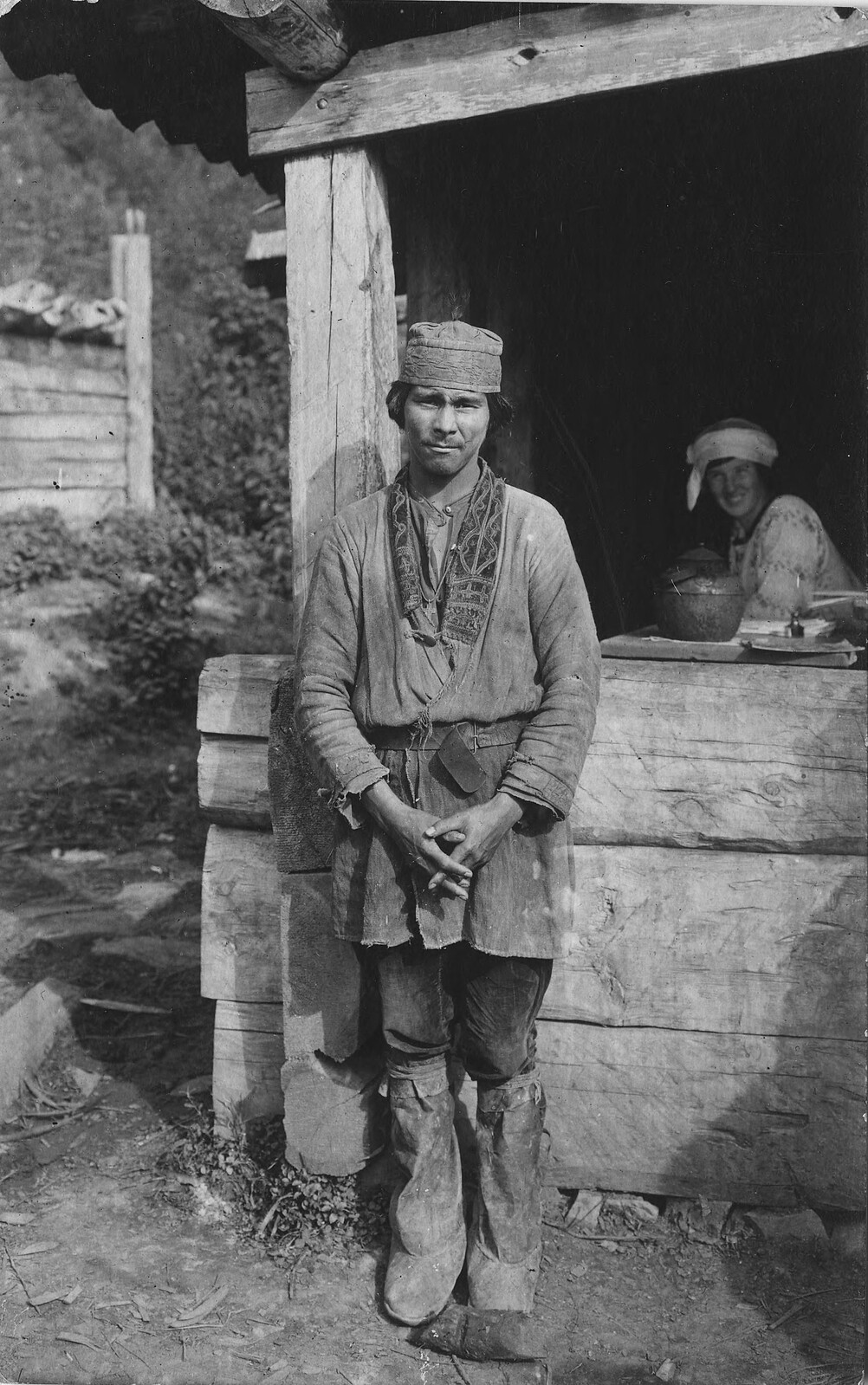 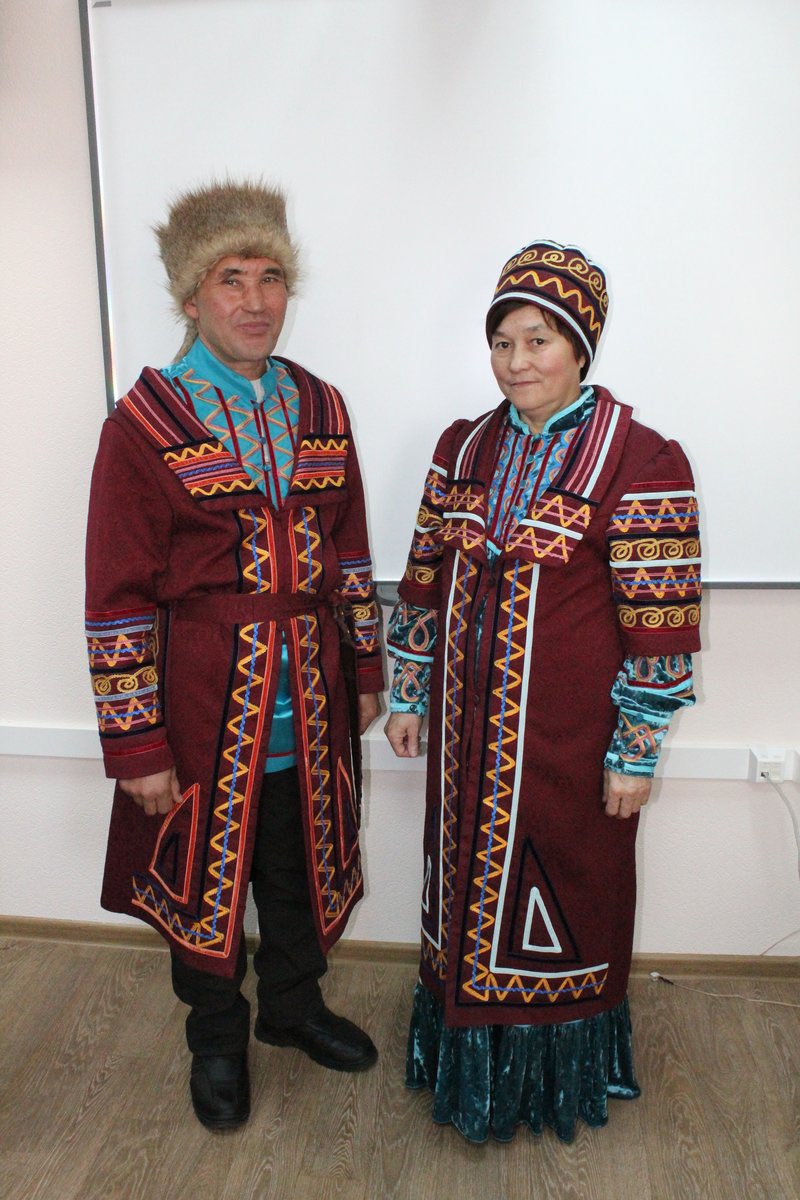 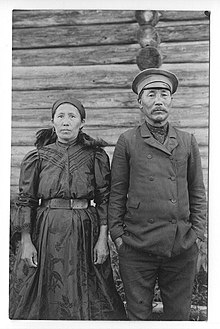 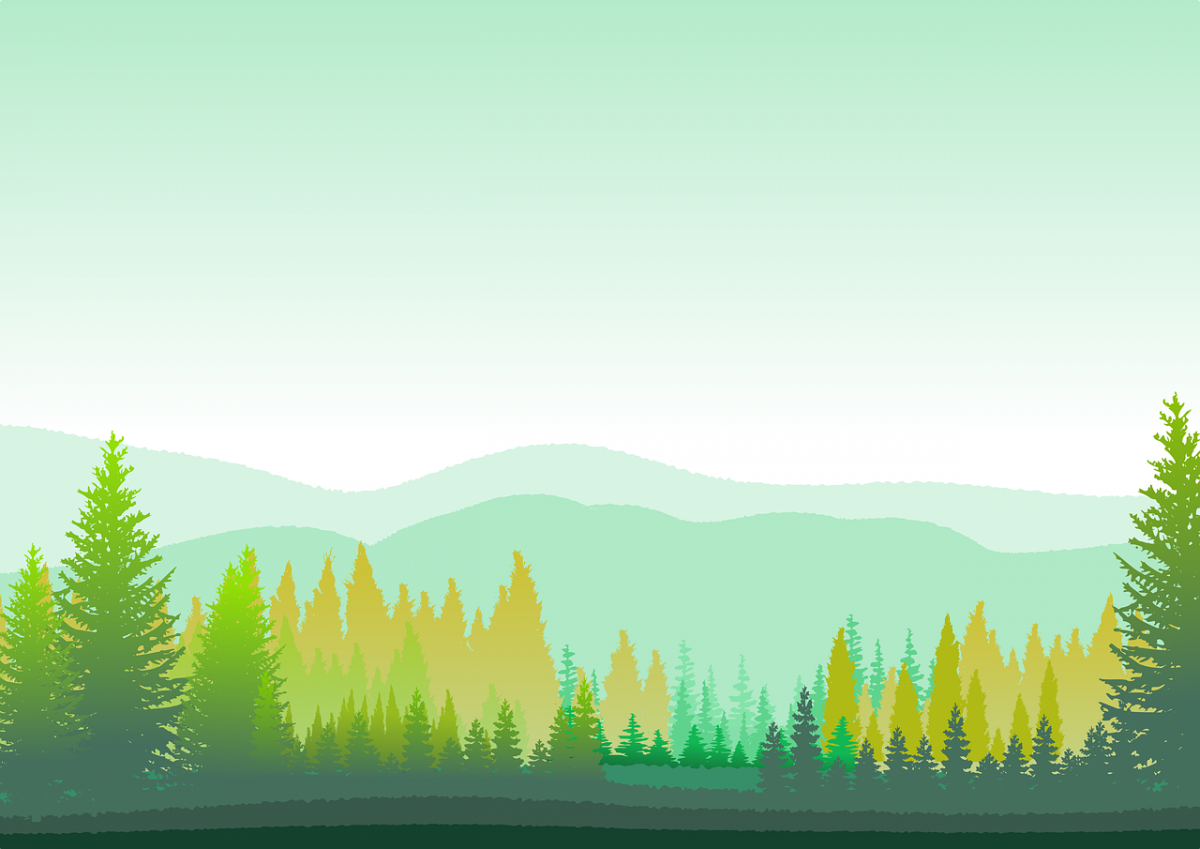 Шорский  поселок -улус
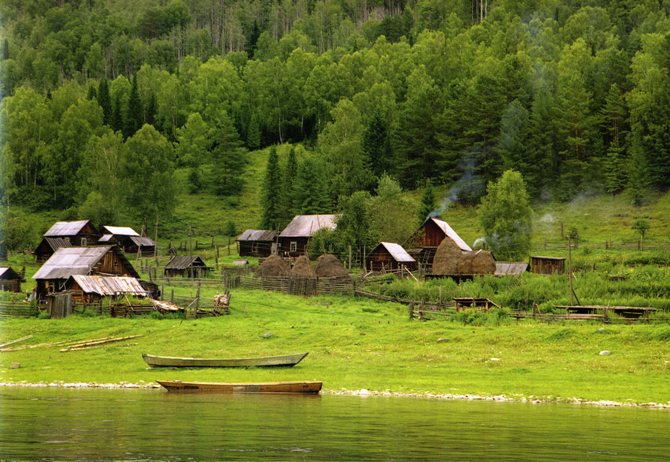 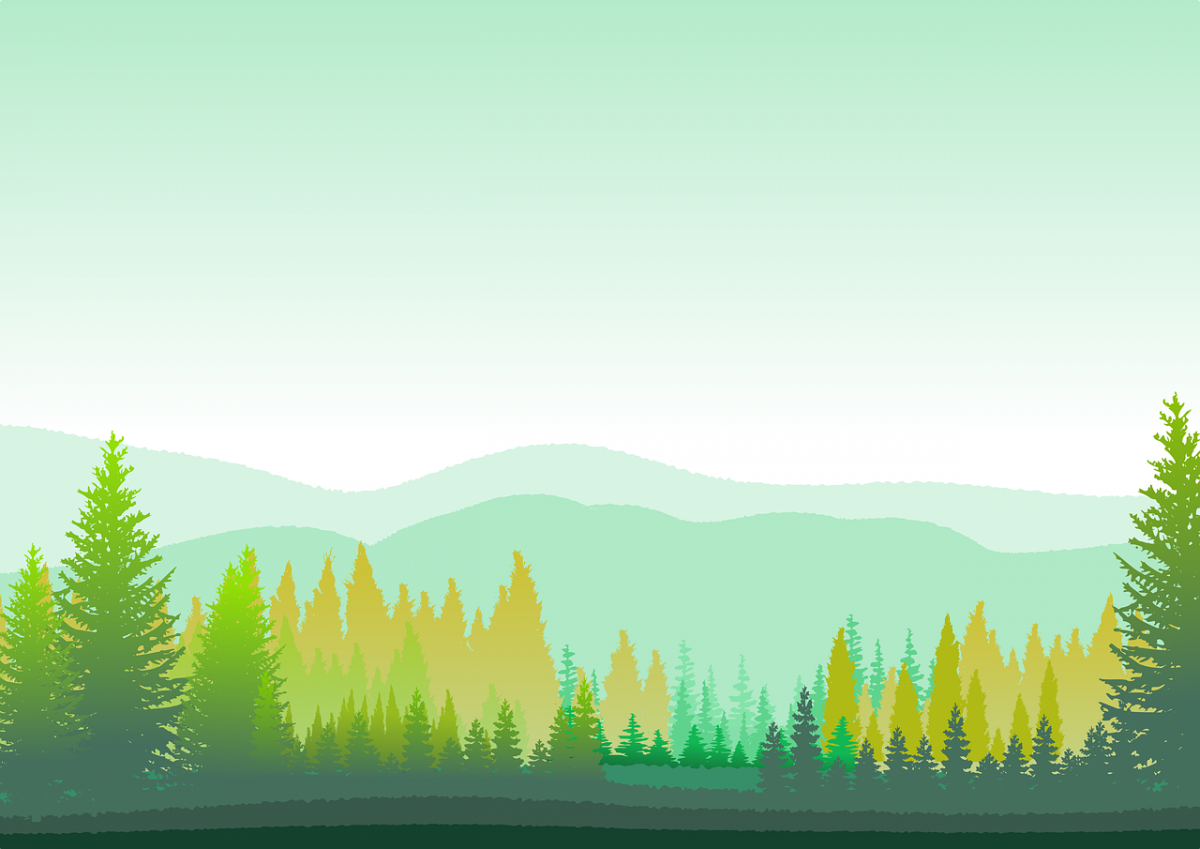 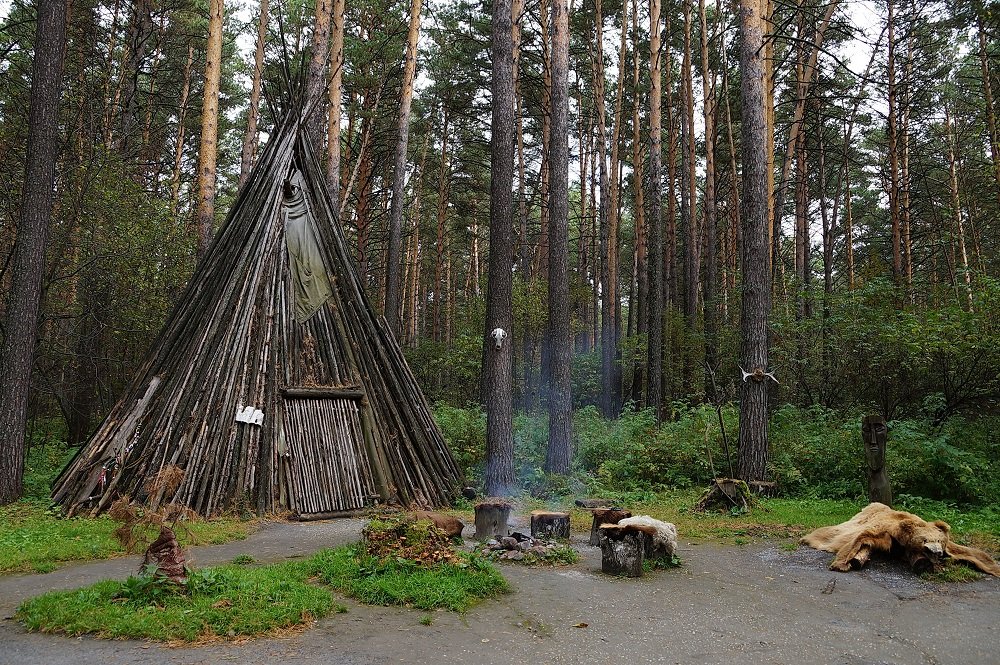 ЗИМНЕЕ ЖИЛИЩЕ ШОРЦЕВ
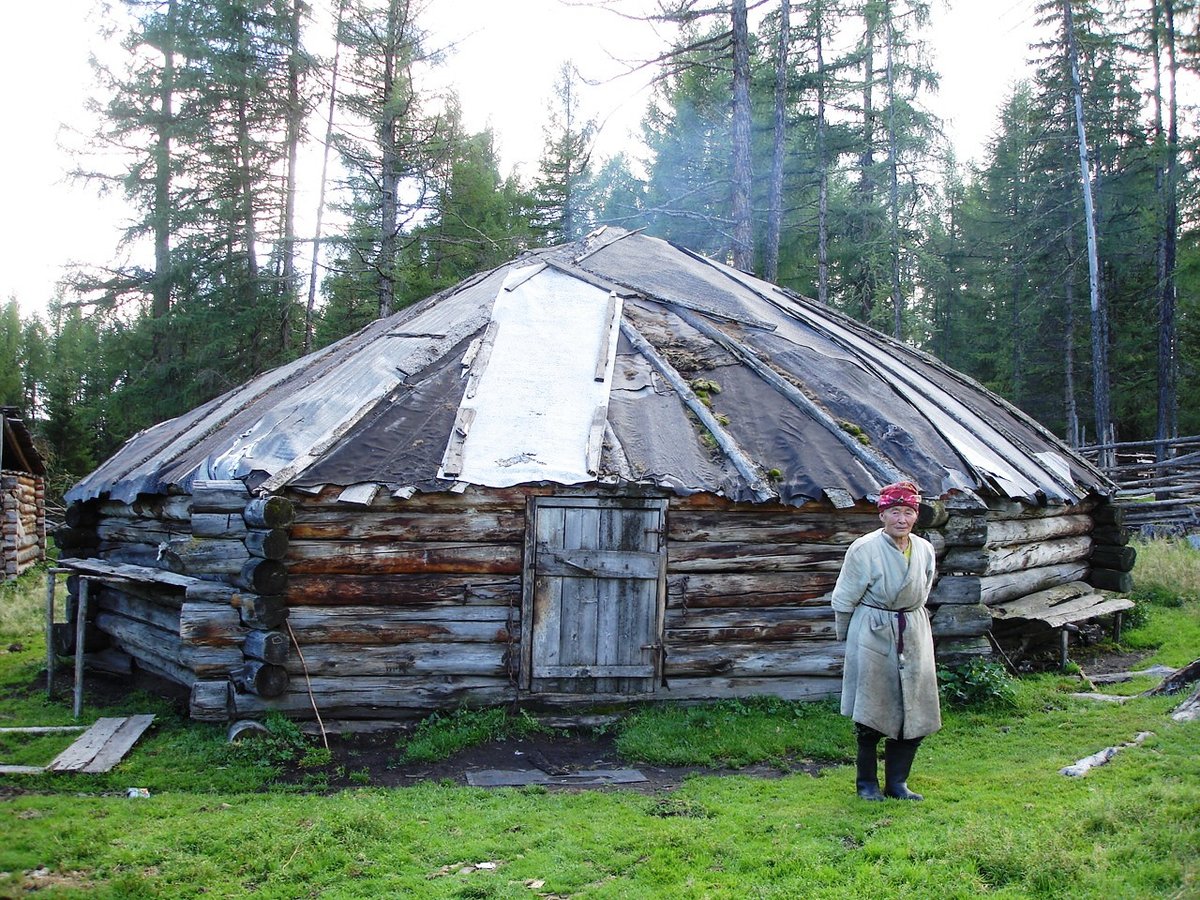 ЛЕТНИЙ ДОМ ШОРЦЕВ
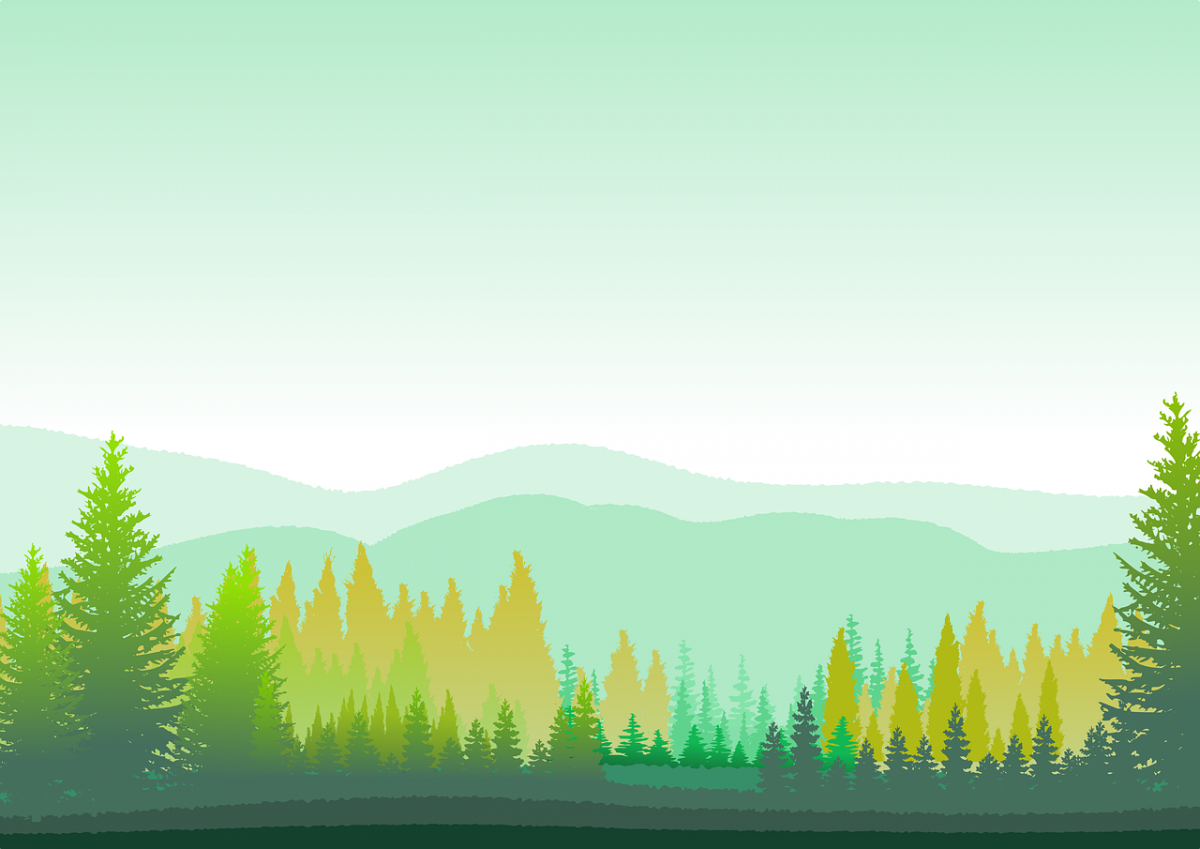 ШКУРКИ ПУШНЫХ ЗВЕРЕЙ, ДОБЫТЫЕ  НА ОХОТЕ
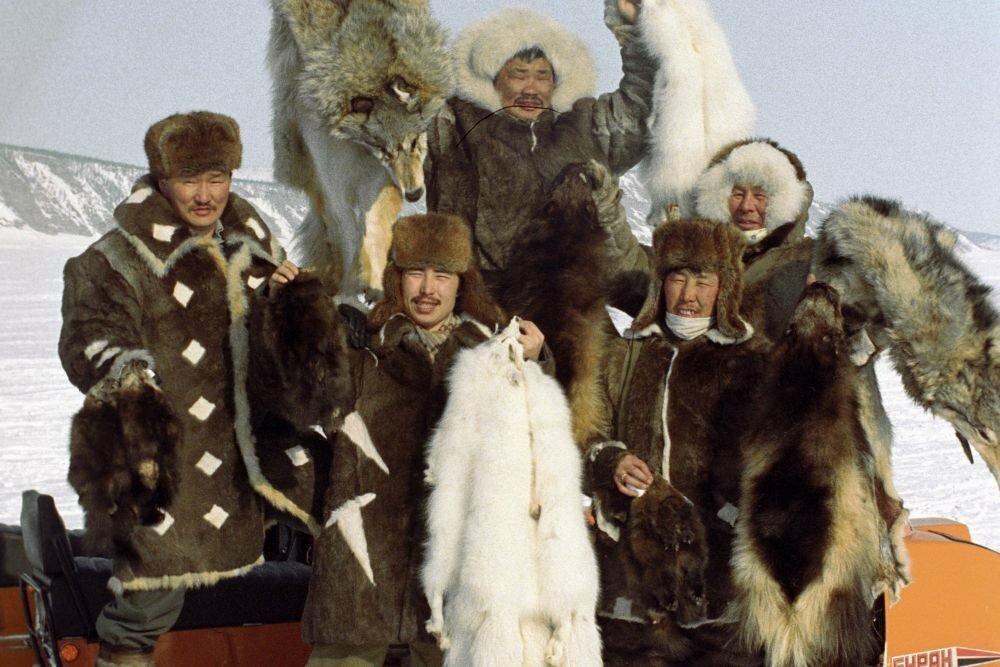 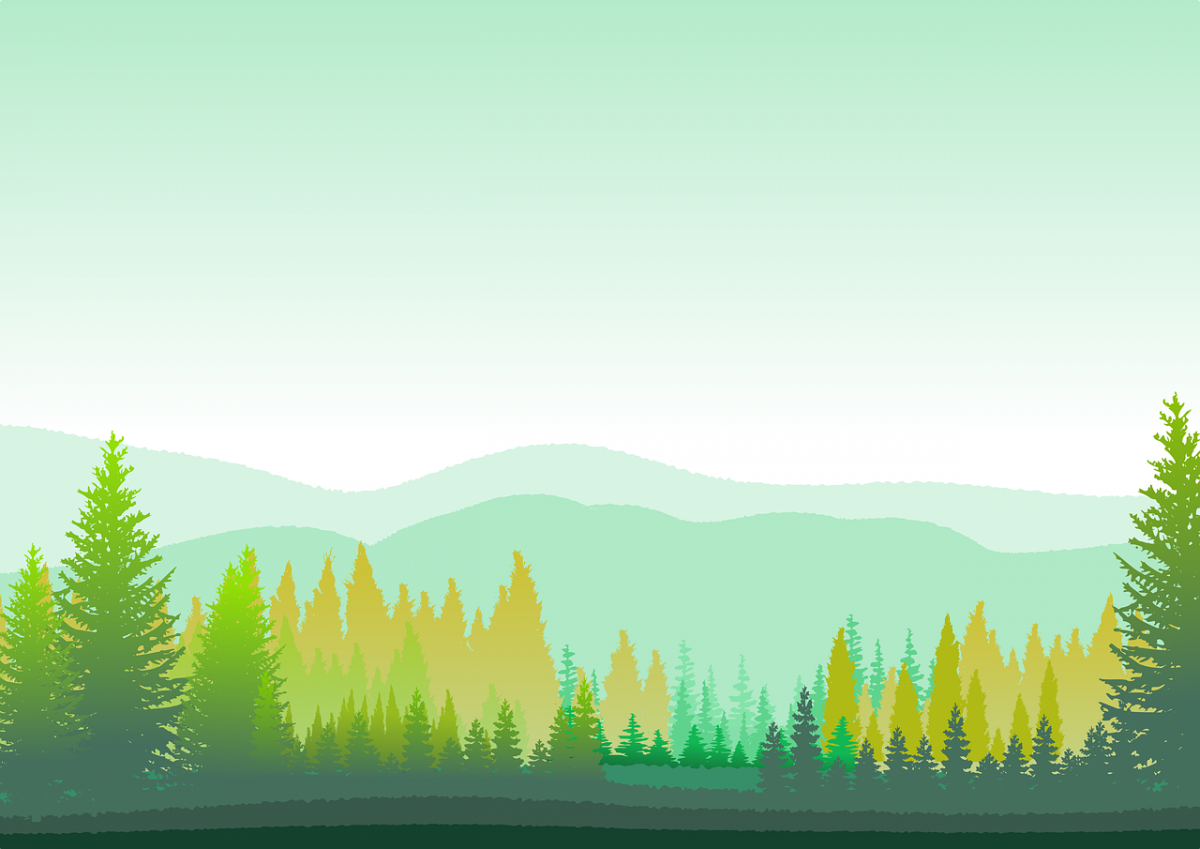 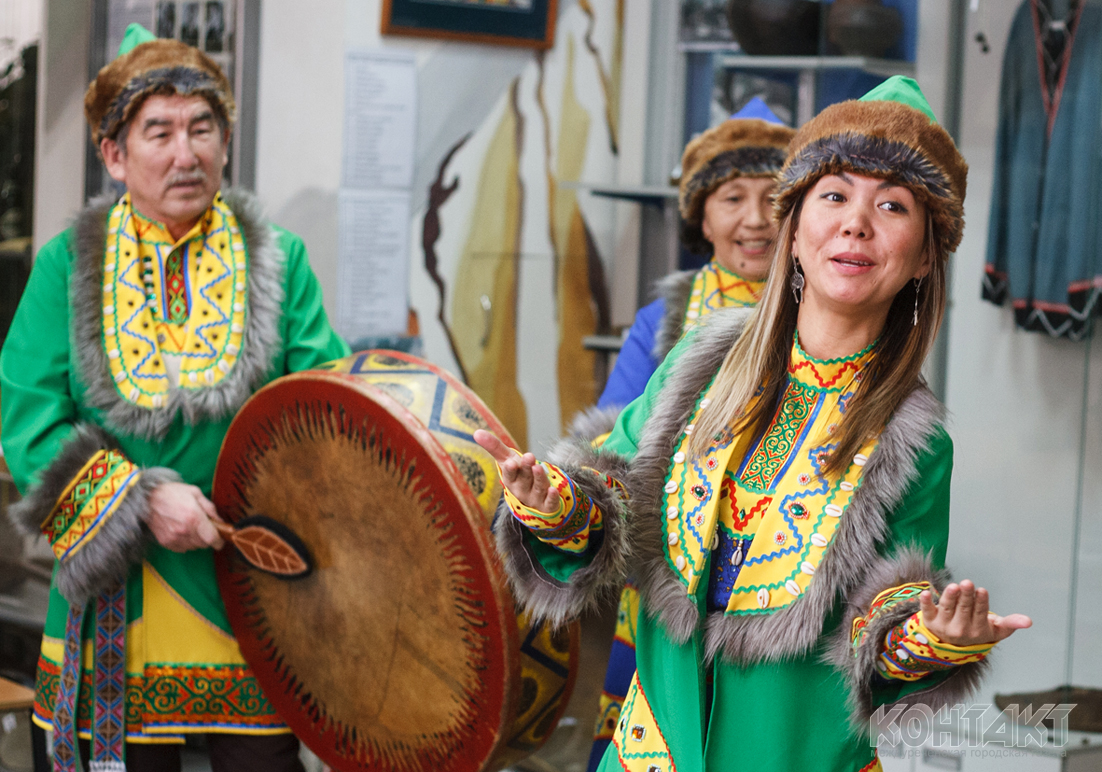 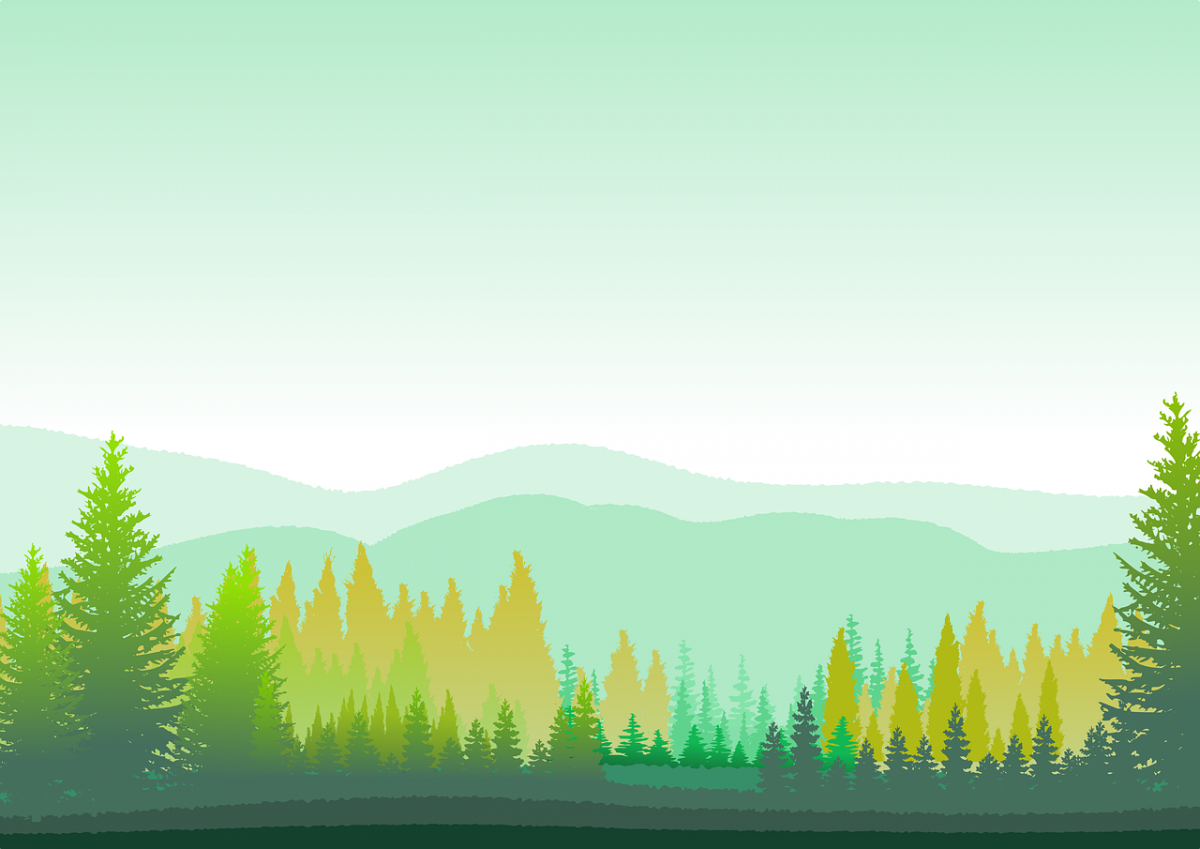 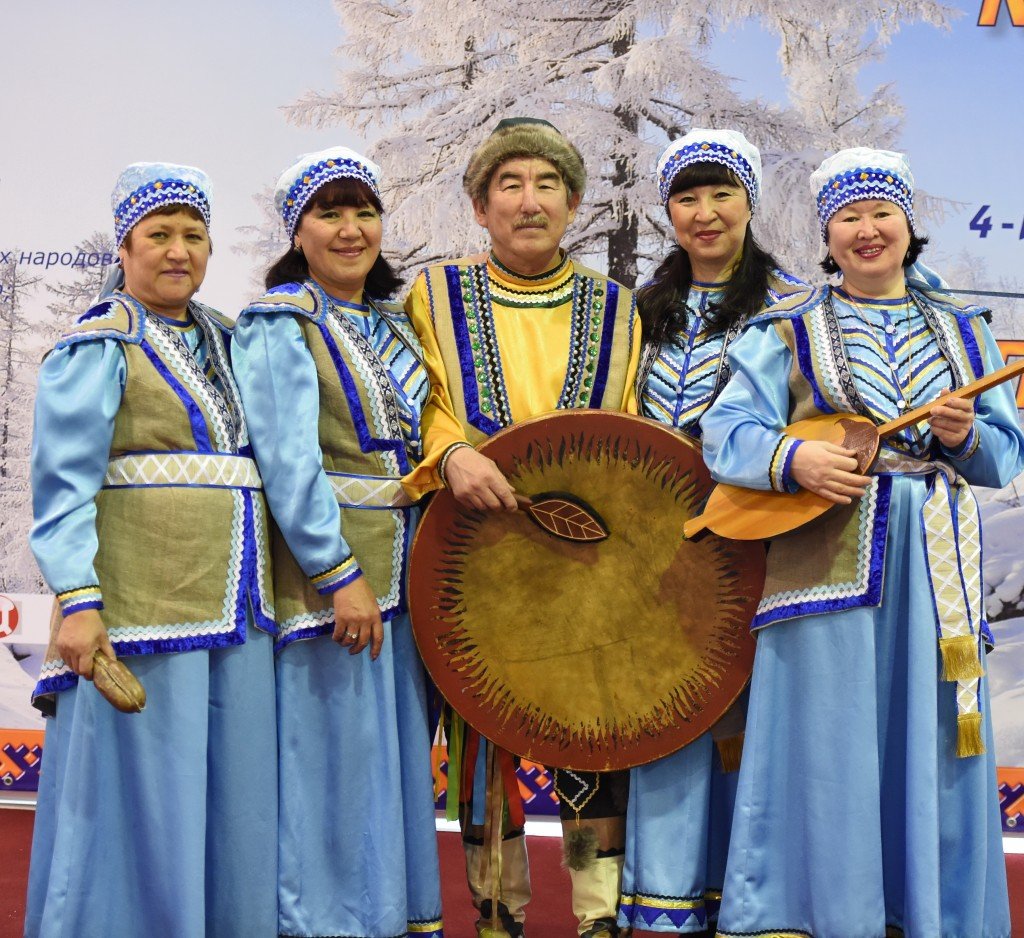 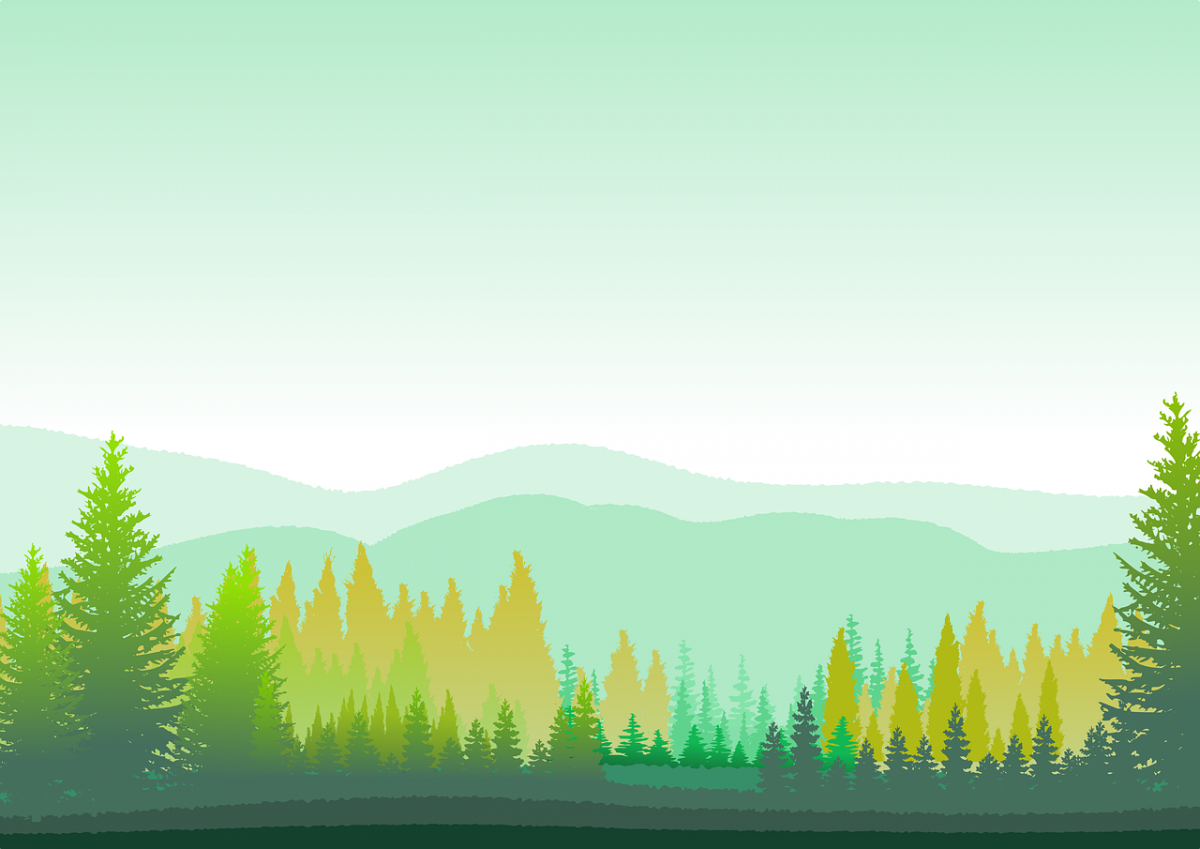 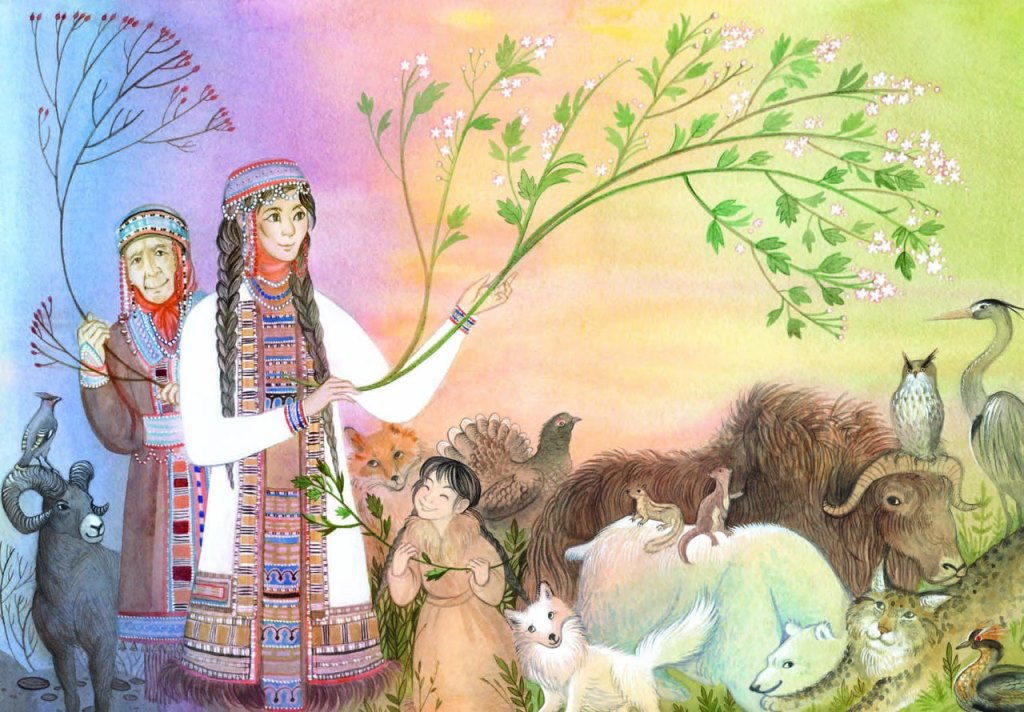 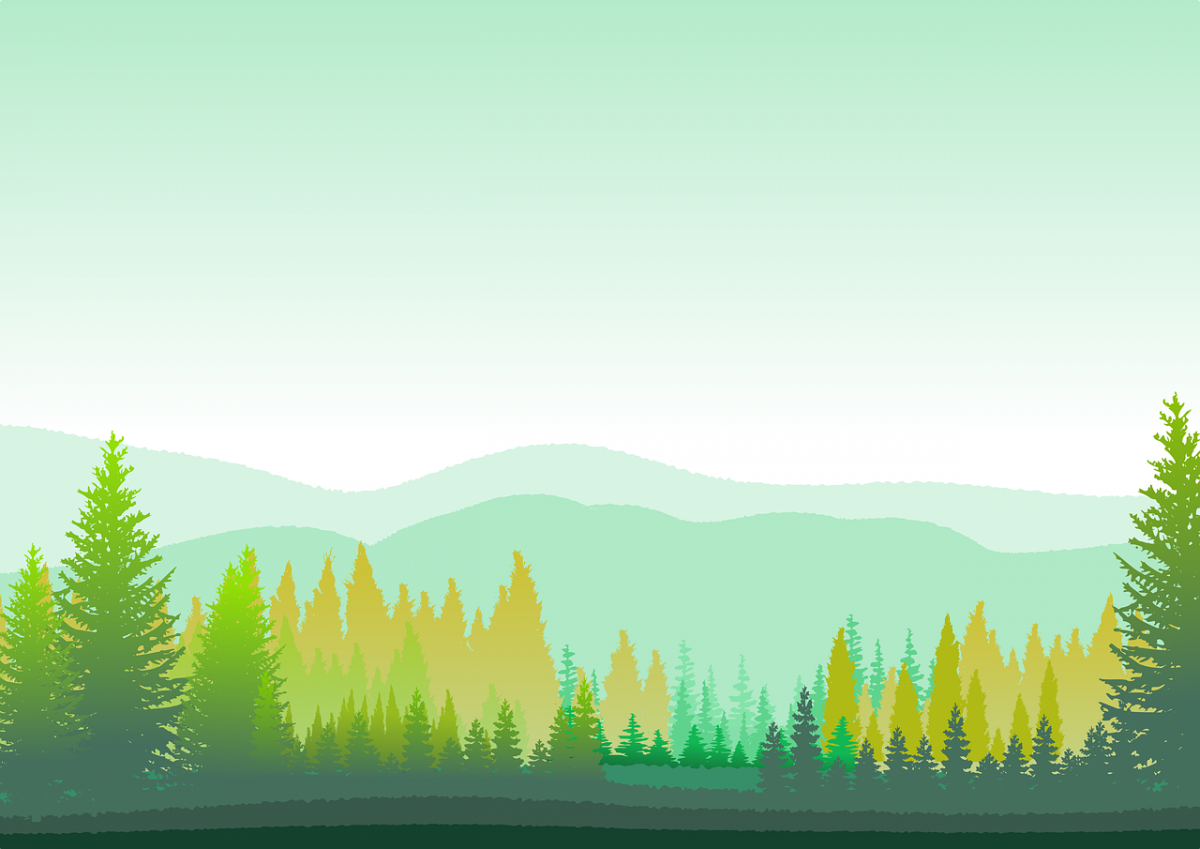 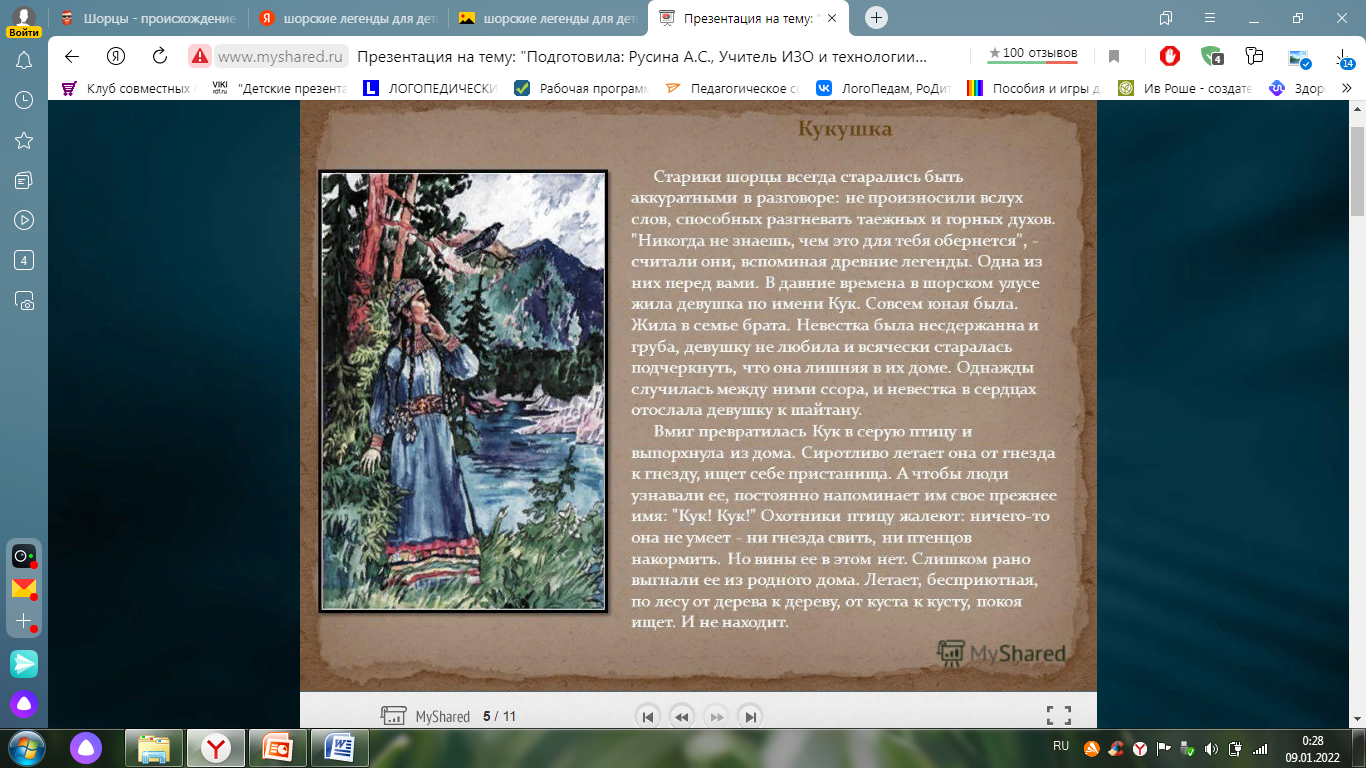 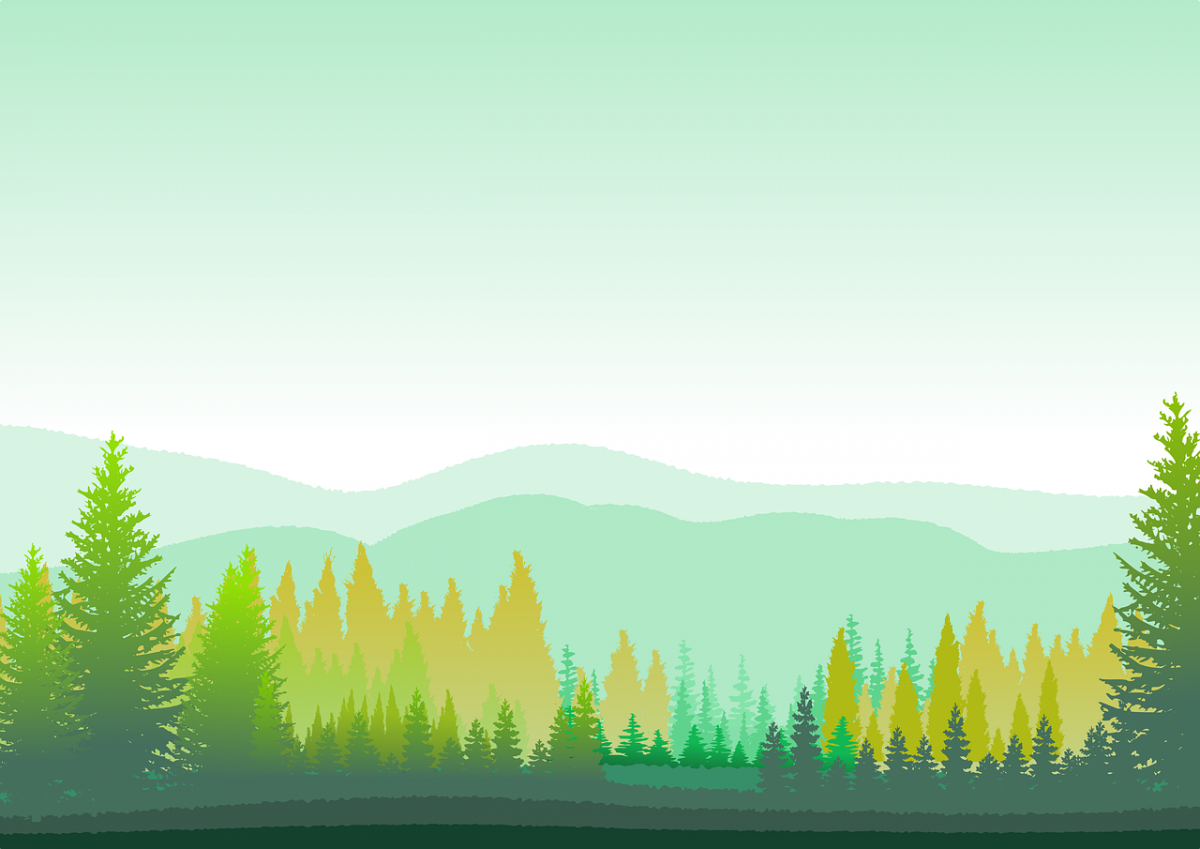 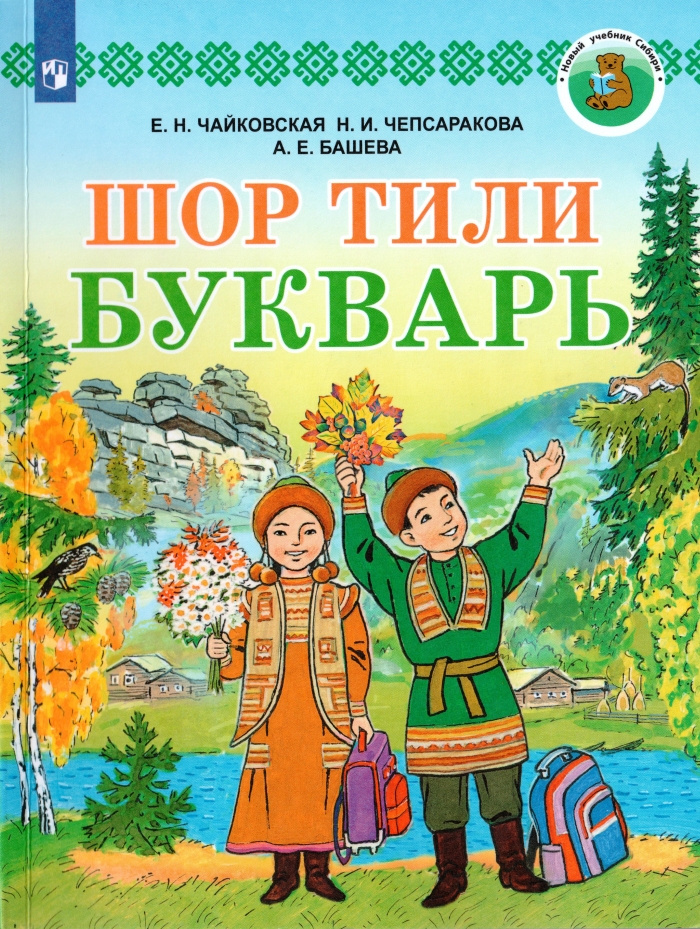 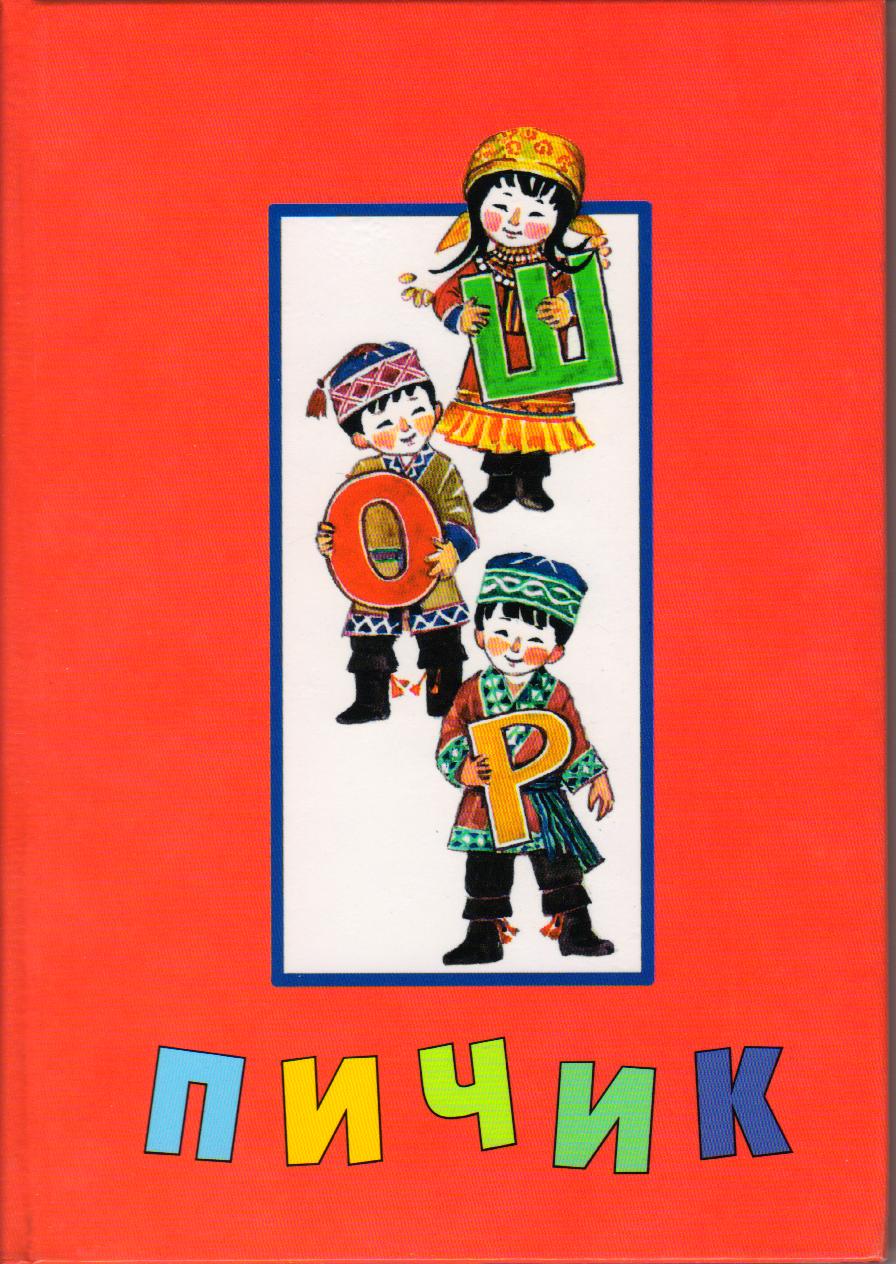 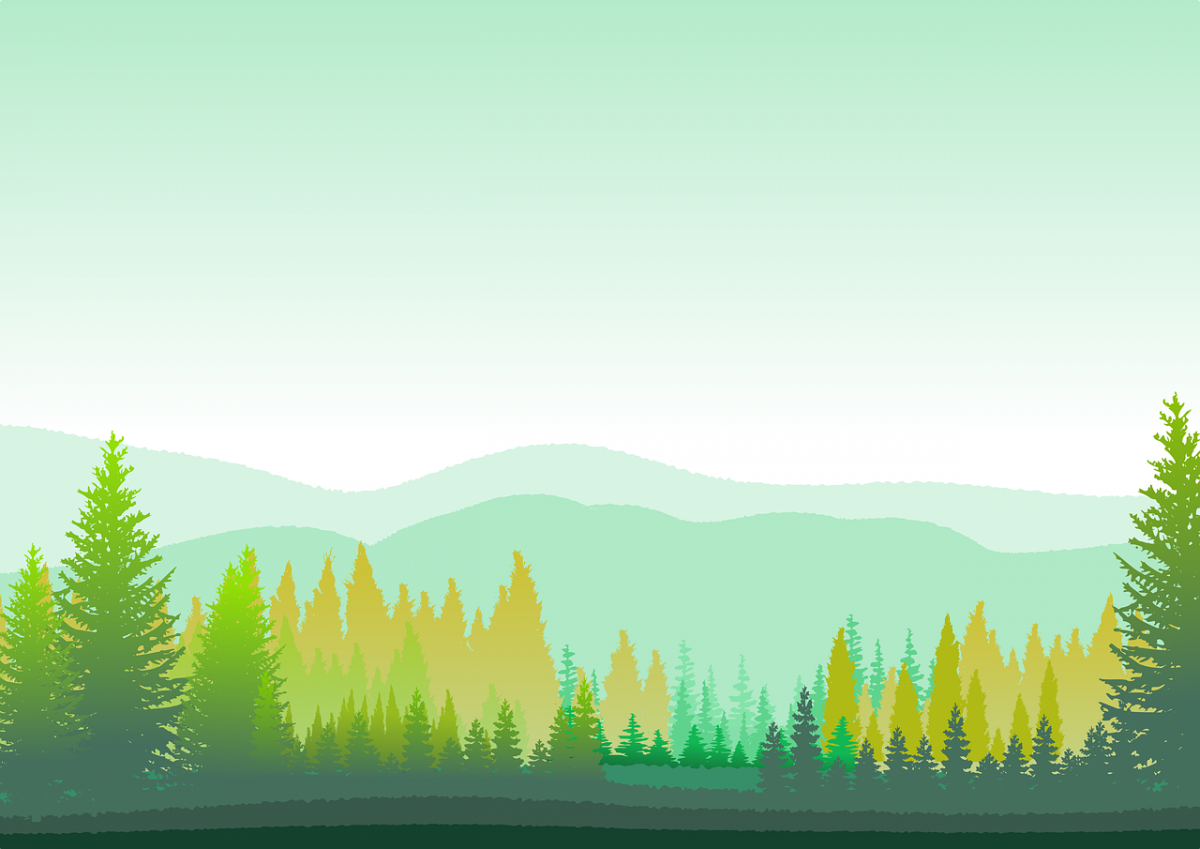 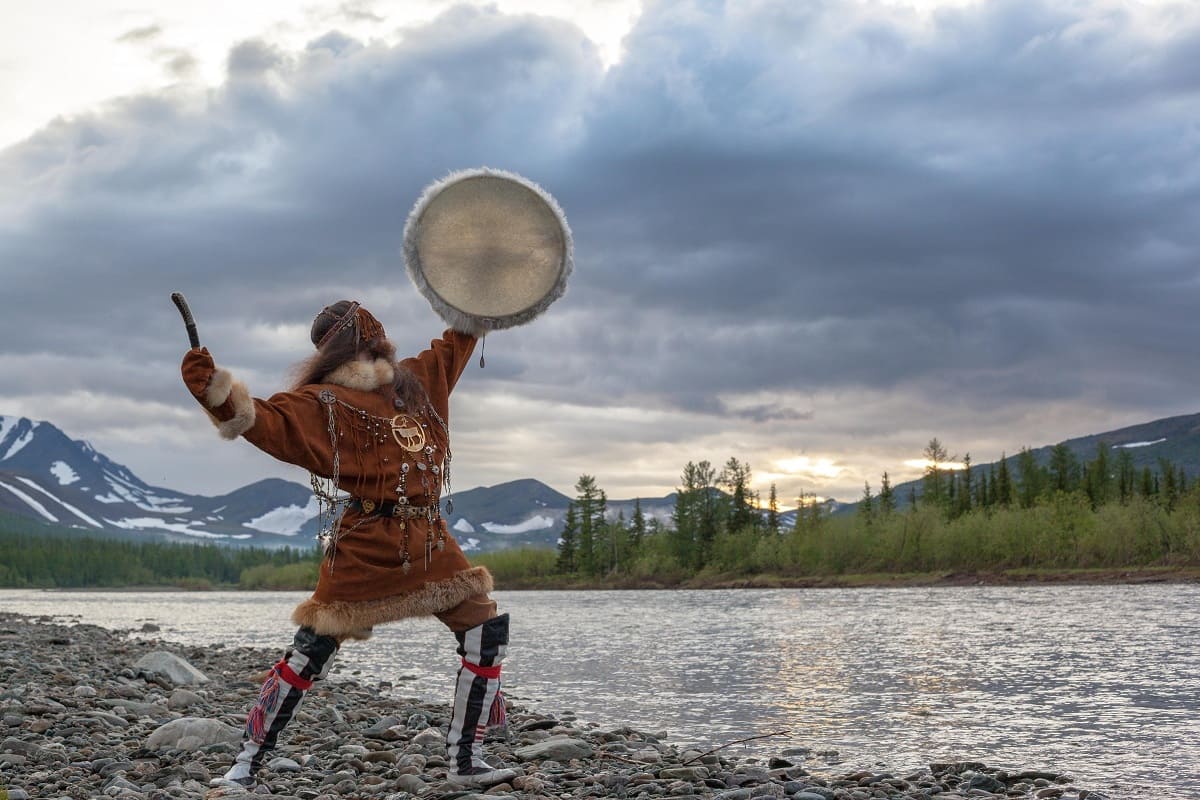 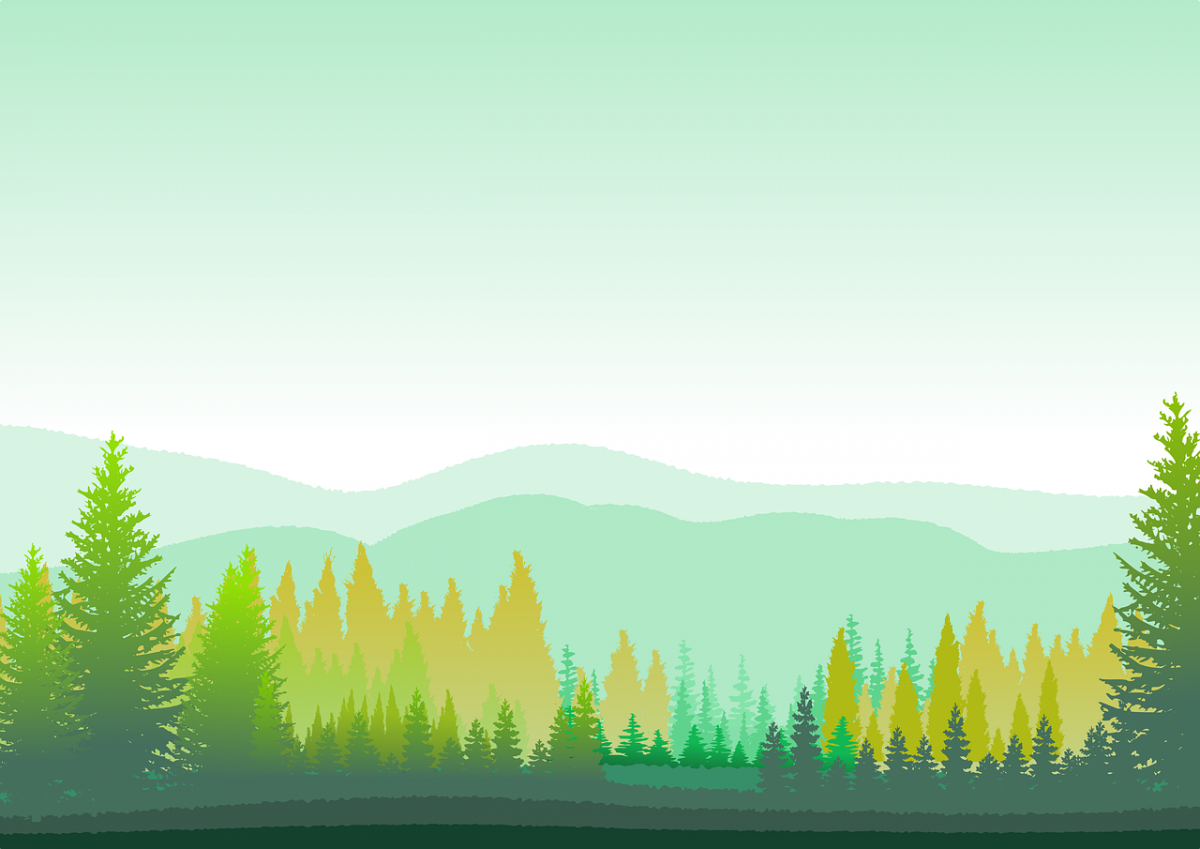 ДО НОВЫХ ВСТРЕЧ!